Подходы к оцениванию 
функциональной грамотности
Автор презентации: учитель русского языка и литературы 
МБОУ «Лицей №1» р.п.Чамзинка Республики Мордовия
Печказова Светлана Петровна
Что такое
функциональная грамотность
Функциональная грамотность – 
это способность  человека использовать навыки чтения и письма в условиях  его взаимодействия с социумом
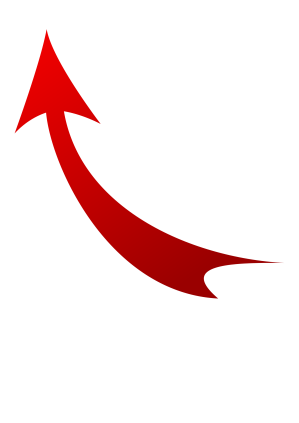 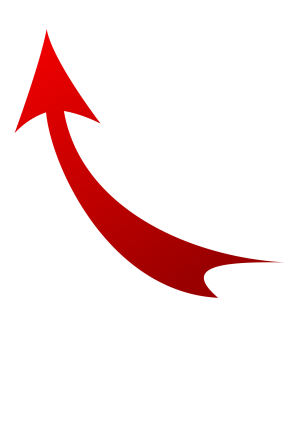 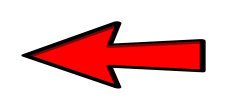 заполнить анкету 
обратной связи
прочитать инструкцию
оформить счёт в банке
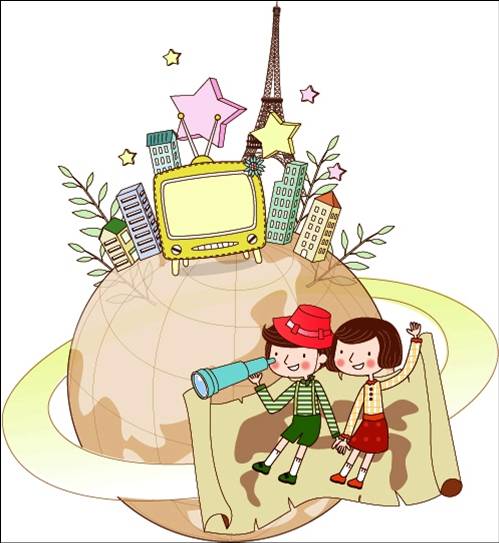 Функциональная грамотность – 
это тот уровень грамотности, который даёт человеку  возможность вступать в отношения с внешней средой и  максимально быстро адаптироваться и функционировать в  ней.
Что такое
функциональная грамотность
Функциональная грамотность – 
способность использовать знания, умения, способы в действии при решении широкого круга задач обнаруживает себя за пределами учебных ситуаций, в задачах, не похожих на те, где эти знания, умения, способы приобретались
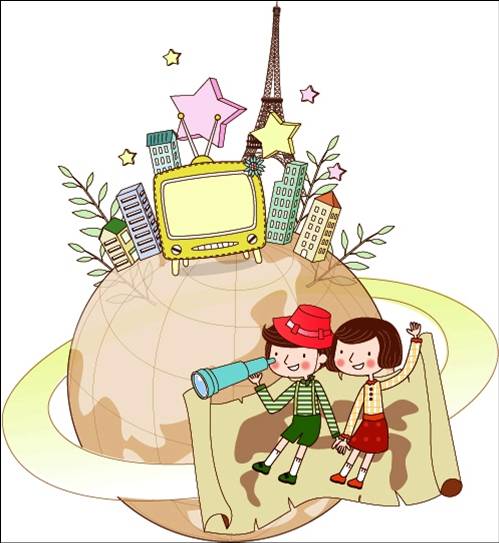 Формы
функциональной грамотности
компьютерная
грамотность
общая
грамотность
информационная
грамотность
функциональная
бытовая
грамотность
коммуникативная
грамотность
грамотность
общественно-политическая
грамотность
грамотность
поведения в ЧС
грамотность 
при овладении иностранными языками
Основные виды
функциональной грамотности
естественнонаучная
грамотность
читательская
грамотность
математическая
грамотность
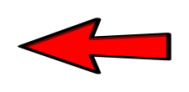 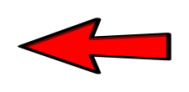 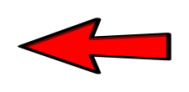 способность человека осваивать и использовать естественнонаучные знания для распознания и постановки вопросов, для освоения новых знаний, для объяснения естественнонаучных явлений и формулирования основанных на научных доказательствах выводов в связи с естественнонаучной проблематикой …
способность человека понимать и использовать письменные тексты, размышлять о них и заниматься чтением для того, чтобы достичь своих целей, расширить свои знания и возможности
способность человека определять и понимать роль математики в мире, в котором он живёт, высказывать хорошо обоснованные математические суждения и использовать математику так, чтобы удовлетворять в настоящем и будущем потребности, присущие созидательному, заинтересованному и мыслящему гражданину
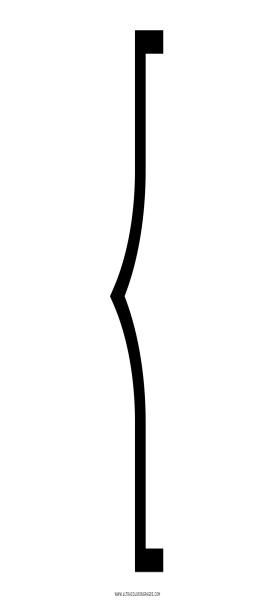 базовый навык функциональной
грамотности
Оценивание
функциональной грамотности
Оценивание функциональной грамотности учащихся – 
это процесс определения степени соответствия достигнутого учащимися уровня (качества) функциональной грамотности по предметам естественно-математического цикла на уровне основного среднего образования.
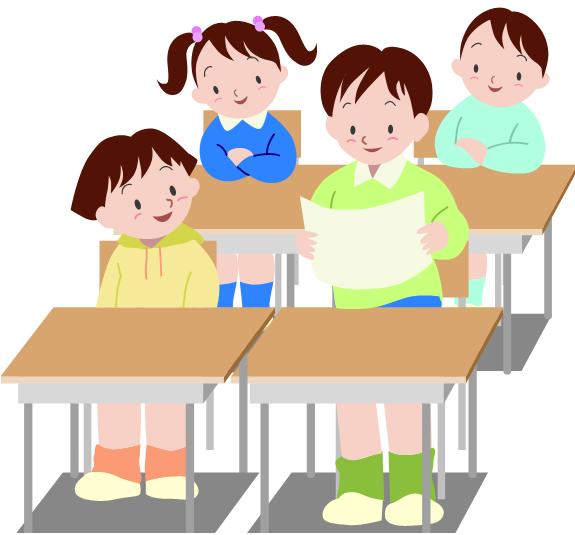 Оценивание
функциональной грамотности
Процесс оценивания функциональной грамотности учащихся
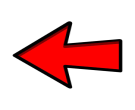 постоянный
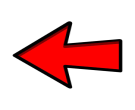 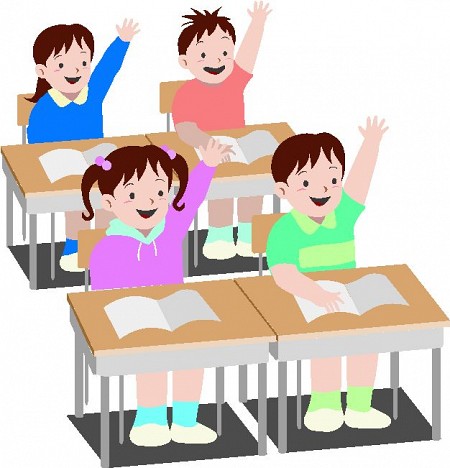 критериальный
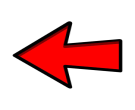 открытый для ознакомления
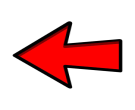 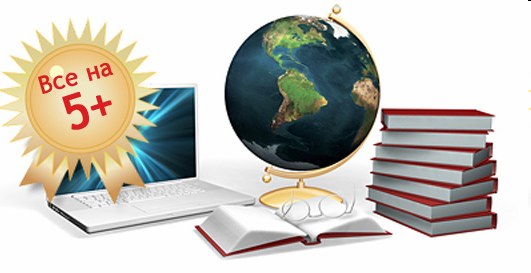 включающий самооценку
Виды критериального оценивания
функциональной грамотности
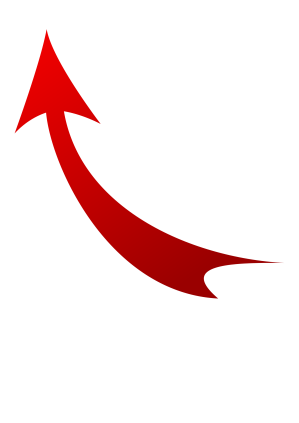 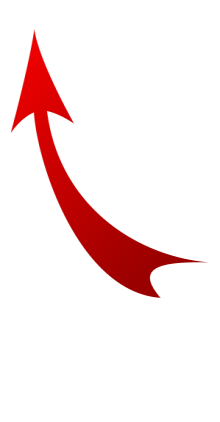 Критериальное оценивание
формирующее 
(текущее)
 оценивание
констатирующее 
(итоговое)
 оценивание
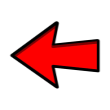 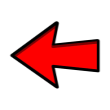 цель итогового 
оценивания – определить
  уровень сформированности знаний и навыков 
при завершении изучения
 блока учебной информации
цель формирующего 
оценивания - способствовать улучшению результатов каждого отдельно взятого ученика
Формирующие оценки не влияют на итоговые оценки, 
и это позволяет снять страх у учащихся перед ошибками, 
которые неизбежны при первоначальном усвоении материала.
Цель и задачи критериального оценивания
функциональной грамотности
Цель - получение объективной  информации о результатах обучения на основе критериев  оценивания и предоставление этой информации всем заинтересованным  участникам для дальнейшего совершенствования учебного процесса
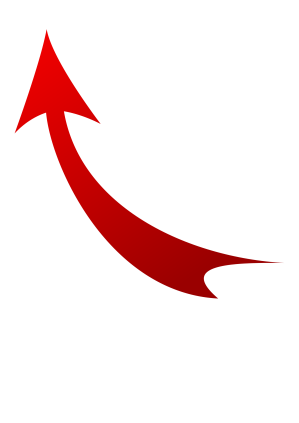 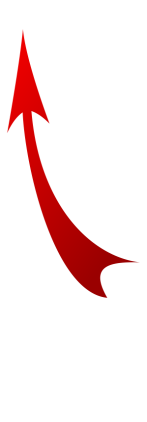 Задачи
содействовать формированию единых стандартов, качественных механизмов и  инструментов оценивания
расширить возможности и функции оценивания в образовательном процессе
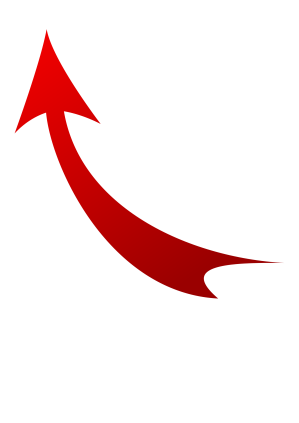 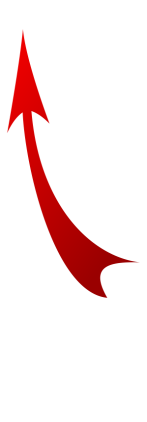 создать условия для самосовершенствования обучающихся посредством установления регулярной обратной связи
предоставлять объективную, непрерывную и достоверную информацию участникам образовательного процесса
Формирующее оценивание
функциональной грамотности
Формирующее оценивание
функциональной грамотности – 
это процесс поиска и  интерпретации данных,  которые ученики и их учителя  используют для того, чтобы  решить, как далеко ученики  уже продвинулись в своей  учёбе, куда им необходимо  продвинуться и как сделать  это наилучшим образом.
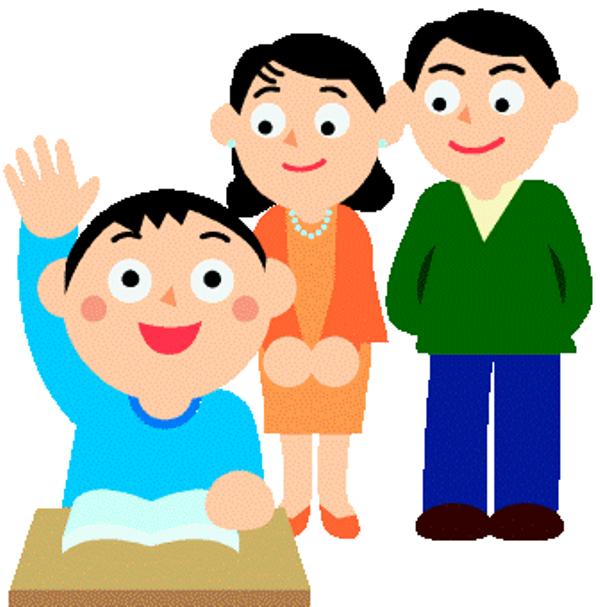 Формирующее оценивание
функциональной грамотности
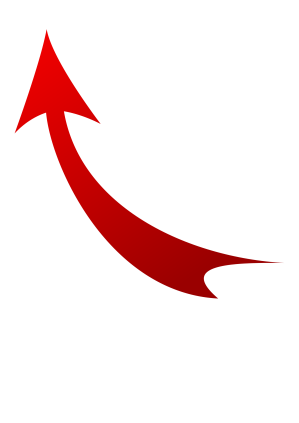 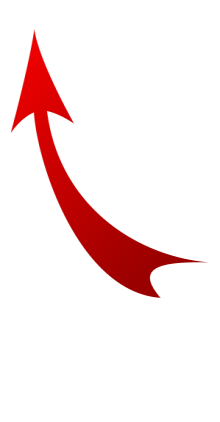 Формирующее оценивание позволяет
УЧИТЕЛЮ
УЧЕНИКУ
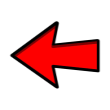 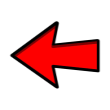 чётко сформулировать образовательный результат, подлежащий формированию и оценке в каждом конкретном случае и организовать в соответствии с этим свою работу
может помогать учиться на ошибках, понять, что важно,
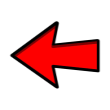 может помогать понять,
что у него получается
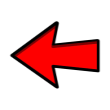 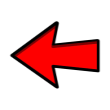 сделать учащегося субъектом образовательной и оценочной деятельности
может помогать обнаруживать, что он не знает, 
что он не умеет делать
Оценивание
функциональной грамотности
Система оценки должна быть ориентирована  
на стимулирование обучающегося к  объективному контролю, а не сокрытию  своего незнания и неумения, 
на  формирование потребности в адекватной  самооценке.
Содержание обучения (результаты) и система  их оценивания ближе к компетентностной  модели	образования, чем к  информационной («знаниевой»).
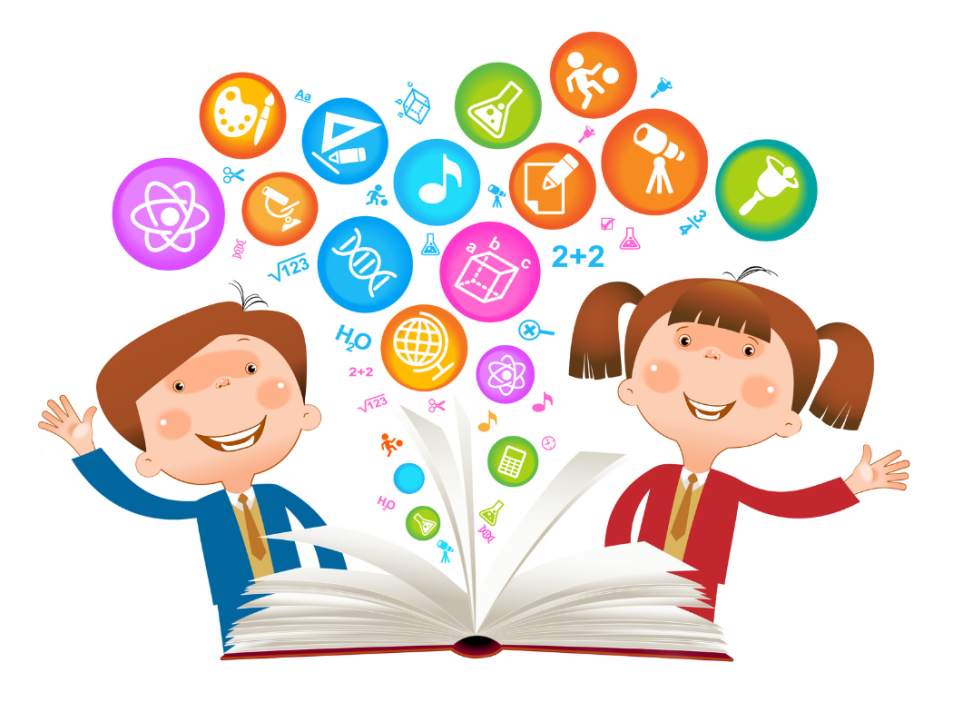 Оценивание
функциональной грамотности
индивидуальным
открытым
экономичным
оценивание
педагогически тактичным
всесторонним
должно быть
планомерным
объективным
систематическим
Оценивание
функциональной грамотности
Чтобы оценить уровень функциональной грамотности своих учеников, учителю нужно дать им нетипичные задания, в которых предлагается рассмотреть некоторые проблемы 
из реальной жизни. 
Решение этих задач, как правило, требует применения знаний в незнакомой ситуации, поиска новых решений или способов действий, т.е. требует творческой активности.
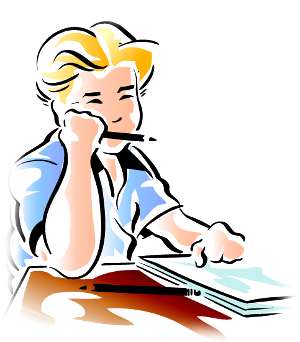 Оценивание
читательской грамотности
опора на внетекстовое знание
опора на текст
2. интегрировать и интерпретировать (сообщения текста)
3. осмыслить и оценить
1. найти и извлечь (информацию)
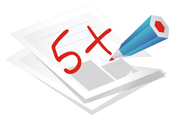 содержание текста
форму текста
Читательская грамотность – 
базовый навык функциональной грамотности
Открытый банк заданий для оценки
функциональной грамотности
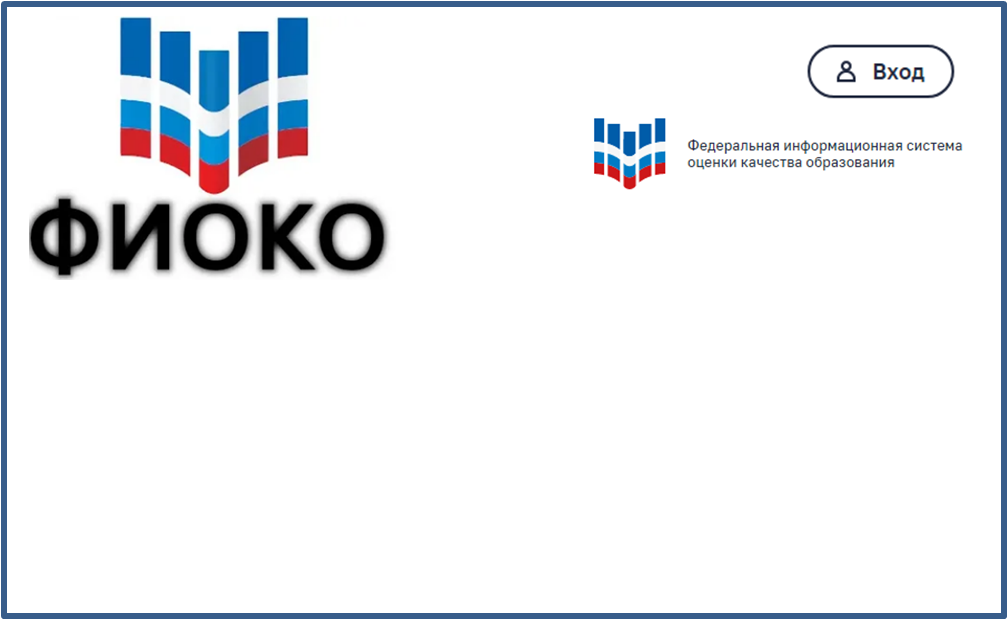 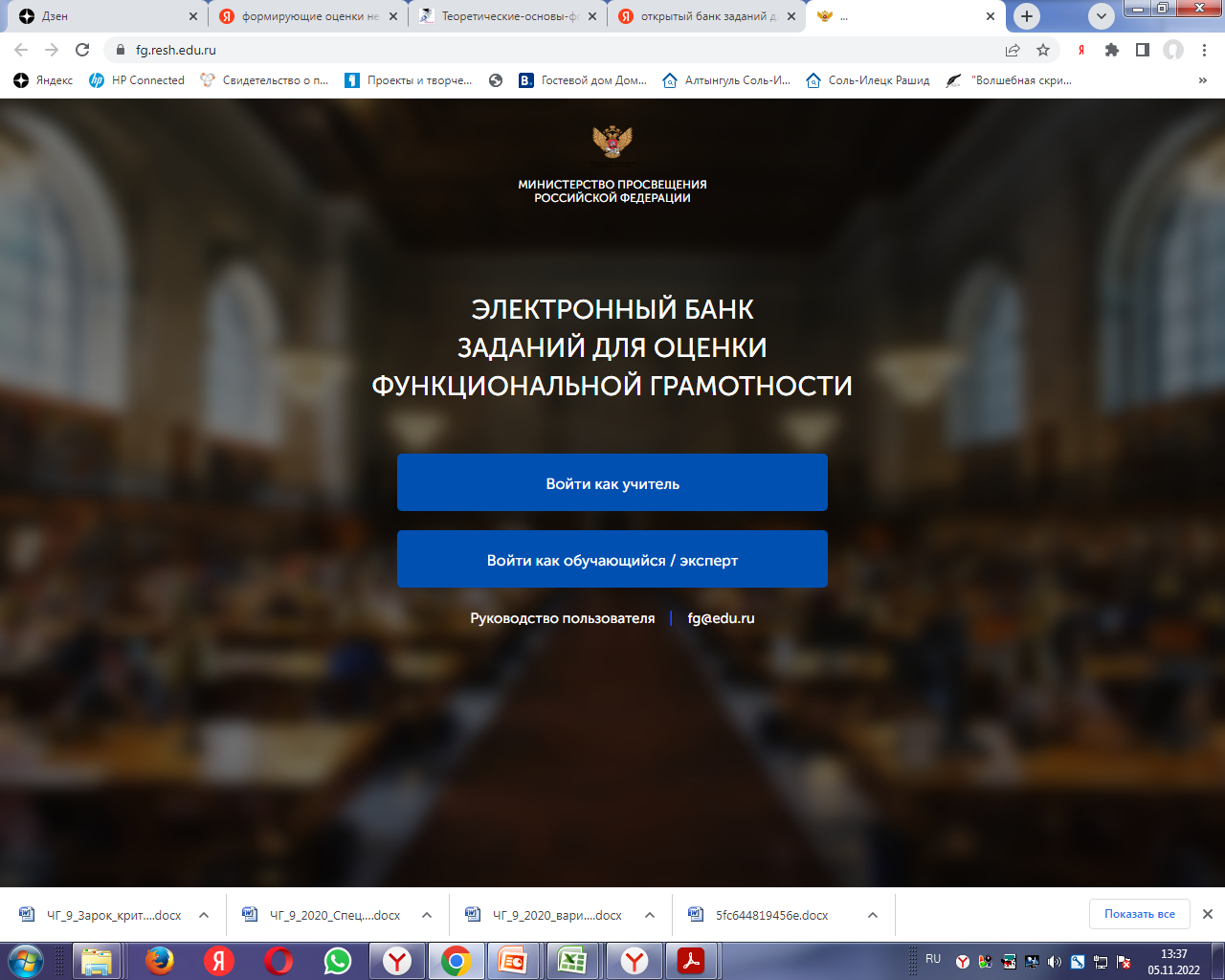 Оценивание
читательской грамотности
Исследование читательской грамотности 
проводится на основе заданий: 
 с выбором ответа, 
 кратким 
 и развёрнутым ответом. 

Для оценки заданий с выбором ответа и кратким ответом используются:
 «1» – правильный ответ,
 «0» – неправильный ответ. 

Для заданий с развёрнутым ответом используется критериальный подход, при котором баллы выставляются в зависимости от правильности и полноты ответа: 
 верный ответ,
 частично правильный ответ, 
 неверный ответ.
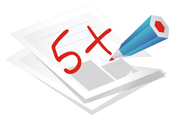 Пример задания для оценивания
читательской грамотности 
(https://fg.resh.edu.ru/)
К уроку литературы учитель попросила подобрать тексты 
по теме «Жизнь – это радость». 
Регина отправила в группу класса ссылку на рассказ 
Фёдора Абрамова «Зарóк блокадницы». 
Прочитайте рассказ и ответьте на вопросы.
Пример задания для оценивания
читательской грамотности 
(https://fg.resh.edu.ru/)
Пример задания для оценивания
читательской грамотности 
(https://fg.resh.edu.ru/)
Пример задания для оценивания
читательской грамотности 
(https://fg.resh.edu.ru/)
Пример задания для оценивания
читательской грамотности 
(https://fg.resh.edu.ru/)
Пример задания для оценивания
читательской грамотности 
(https://fg.resh.edu.ru/)
Пример задания для оценивания
читательской грамотности 
(https://fg.resh.edu.ru/)
Пример задания для оценивания
читательской грамотности 
(https://fg.resh.edu.ru/)
Наиболее часто выявляемые 
проблемы тестируемых
Проведённые исследования в области читательской грамотности позволили выделить перечень наиболее часто встречающихся проблем школьников при работе с текстовой информацией.
1. Актуализация умений, связанных с поиском и извлечением информации из текста. 
2. Вычленение двух и более информационных единиц при целенаправленном отсутствии в формулировке задания ссылки на определённое место в тексте, где содержится ответ; наличием в тексте рядом с искомым фрагментом похожей, но не относящейся к вопросу информации. 
3. Определение в тексте места конкретной запрашиваемой информации, отбор и предъявление конкретной информации, запрашиваемой в вопросе. 
4. Проведение точного отбора информации из одного «тематического поля». 
5. Осмысление «графической информации»: интерпретация графической информации с учетом новизны (чего не содержит текст); перевод текстовой информации в нетривиальную графическую форму.
Работе с текстом 
(как устным, так и письменным) принадлежит  приоритет в становлении духовно-нравственных и  интеллектуальных качеств обучающихся, 
в формировании  важнейших 
жизненных компетенций.
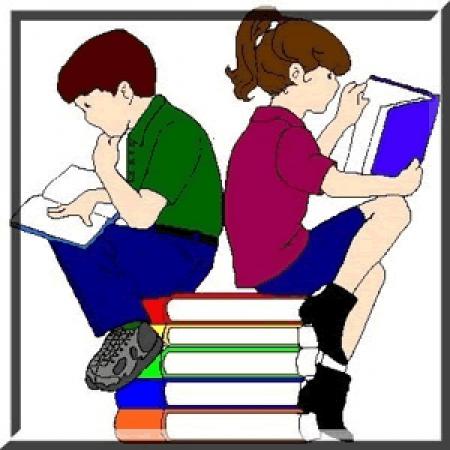